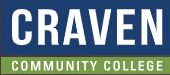 TABE  Math-EPAXENUnit-4  FractionsLesson 24Fractions of a Whole
Revised: October 16, 2023
Nolan Tomboulian
Some graphics may not have copied well during the scan process.
1
Math-E  - Lesson 24 – Fractions of a Whole
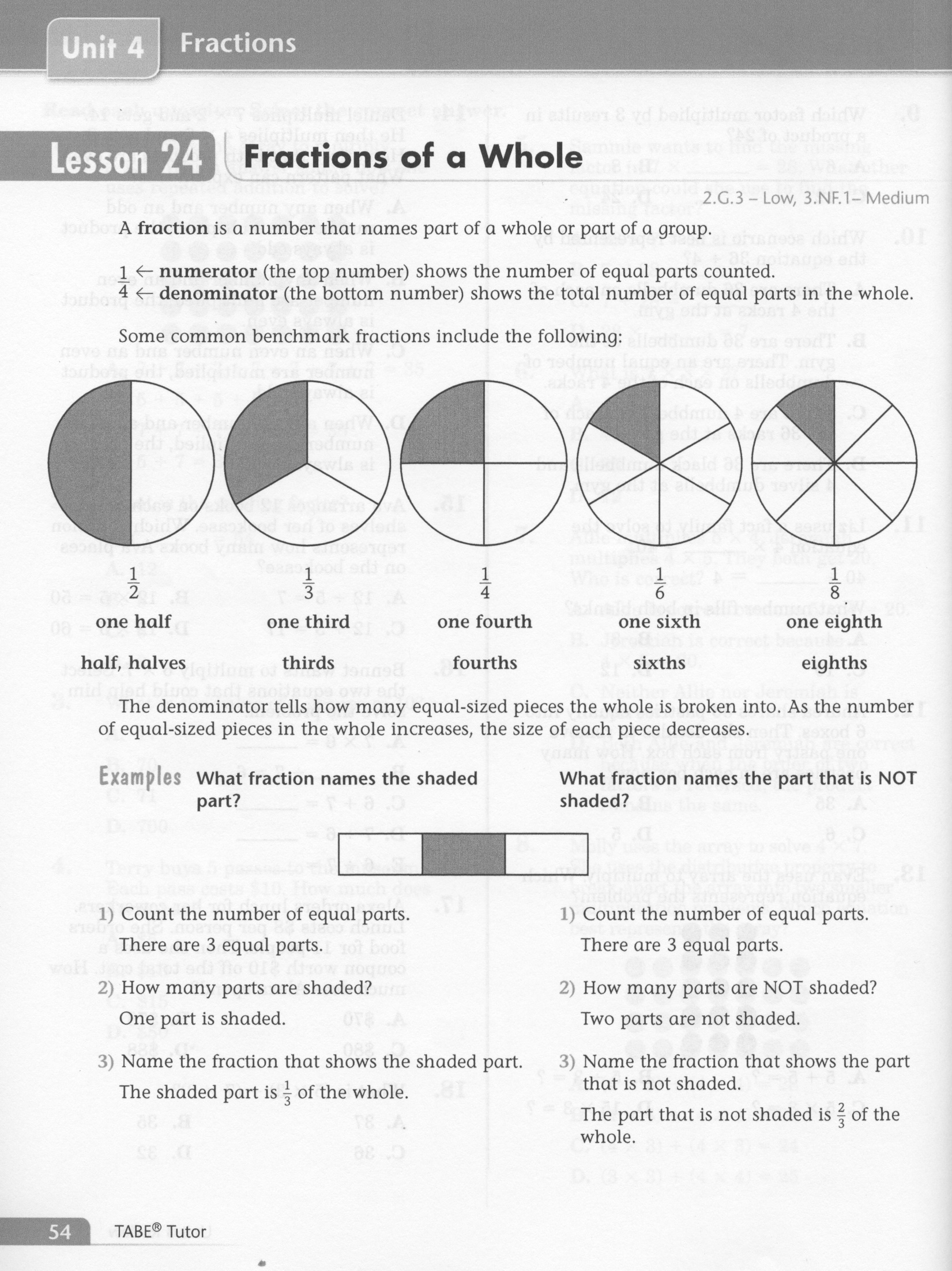 2
Math-E  - Lesson 24 – Fractions of a Whole
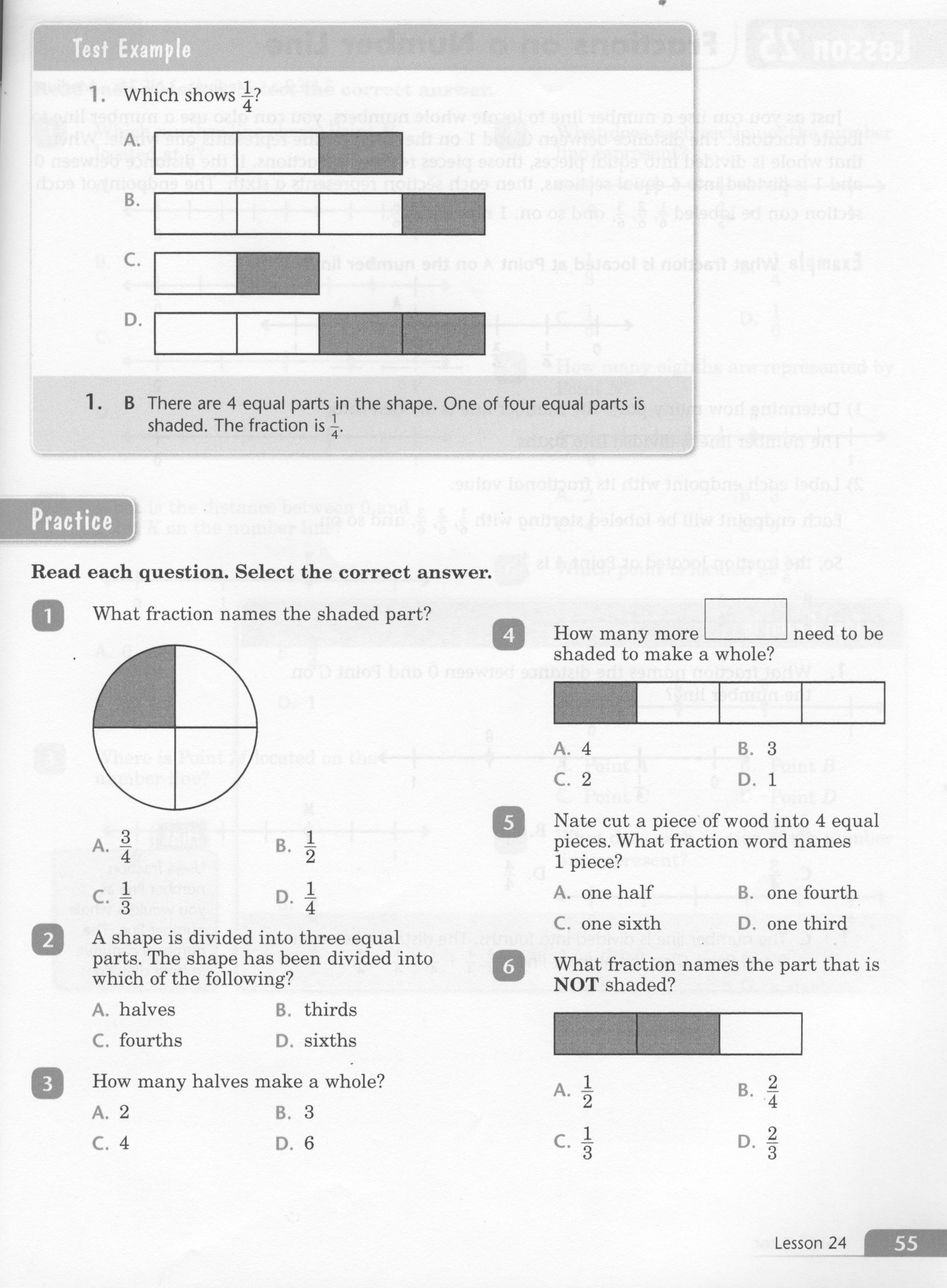 3
Math-E  - Lesson 24 – Fractions of a Whole
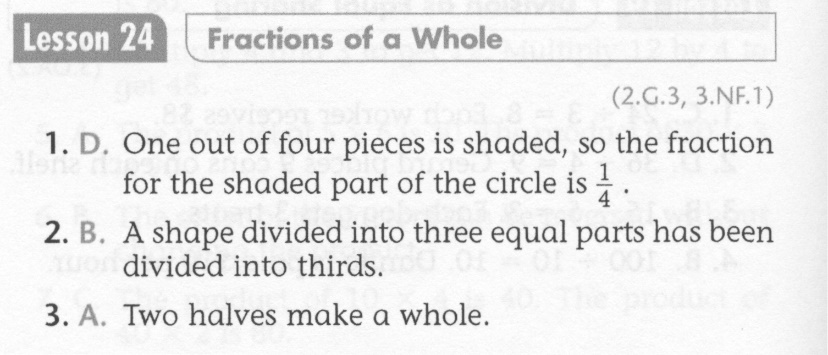 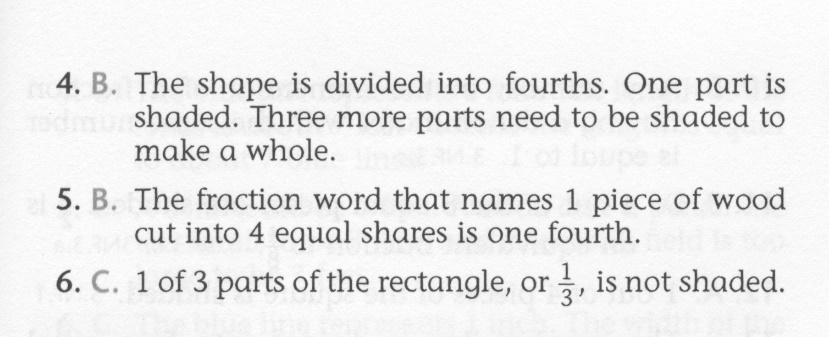 4
Math-E  - Lesson 24 – Fractions of a Whole
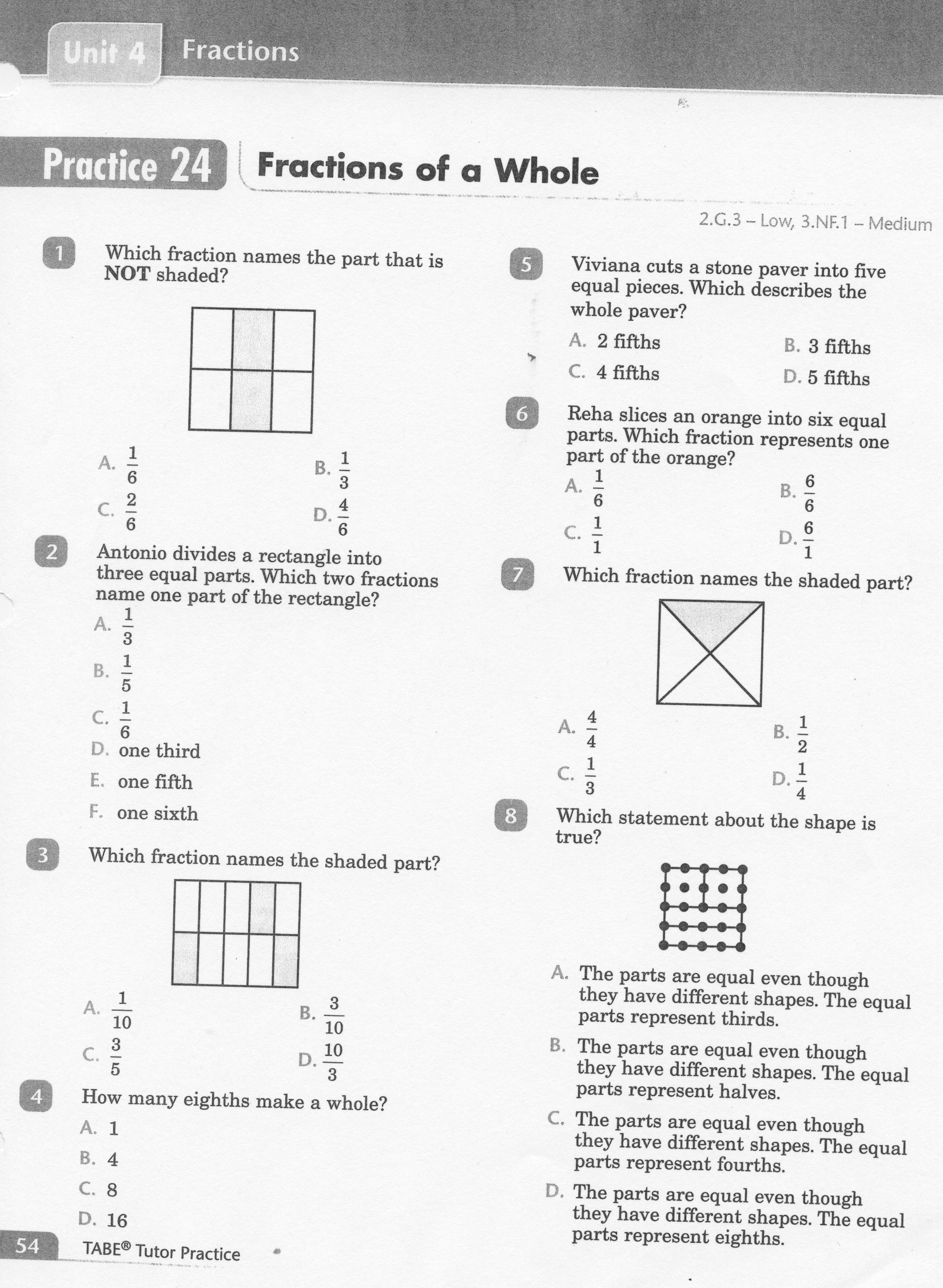 5
Math-E  - Lesson 24 – Fractions of a Whole
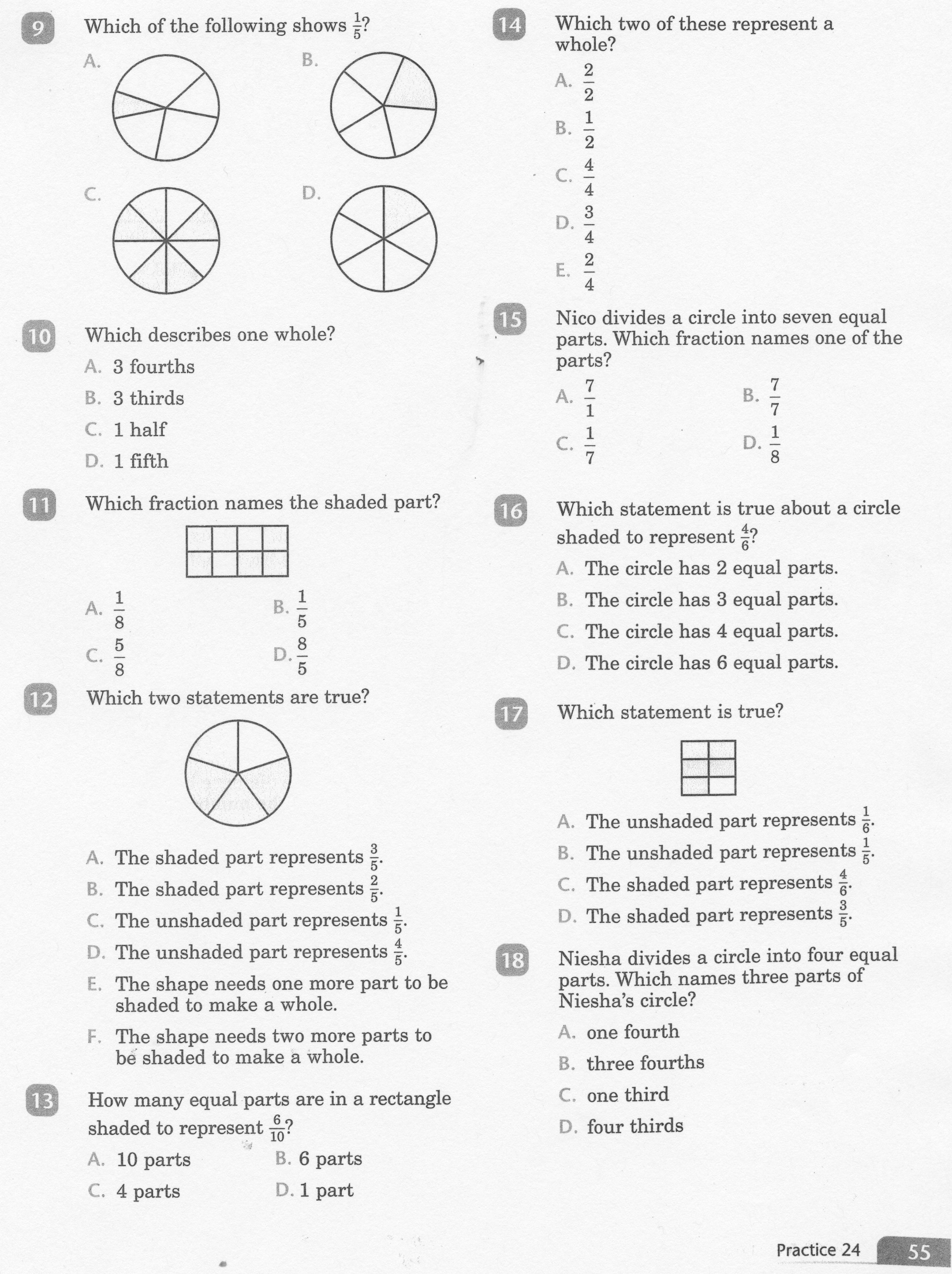 6
Math-E  - Lesson 24 – Fractions of a Whole
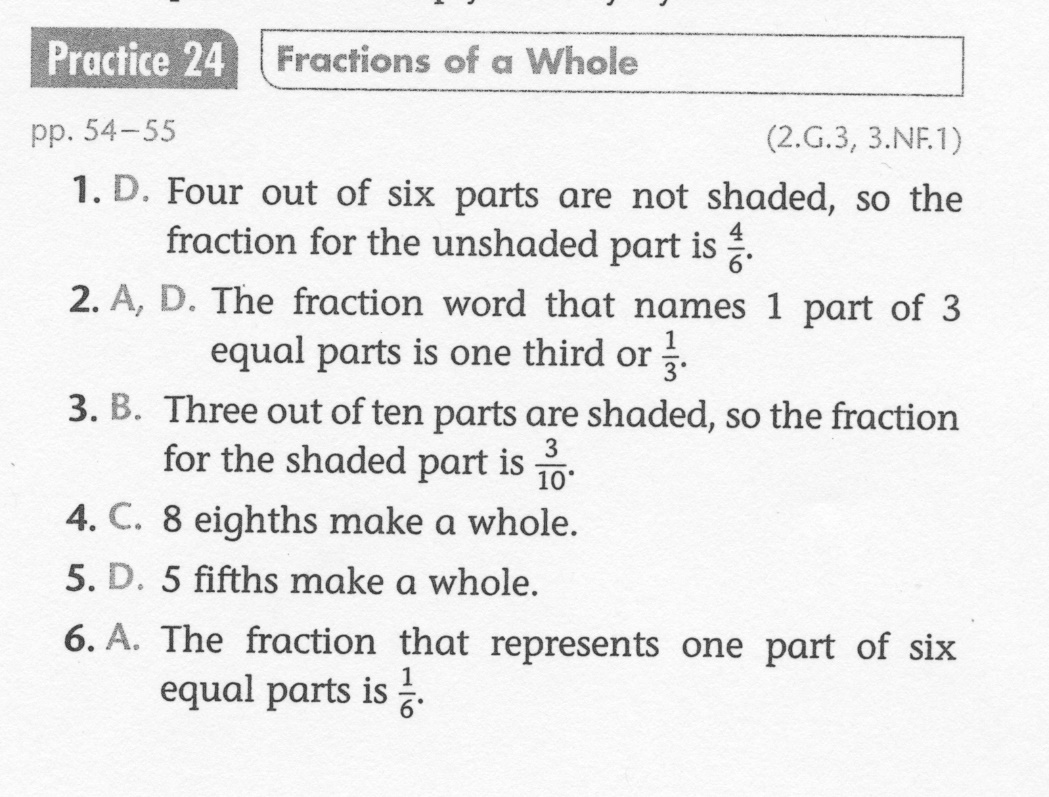 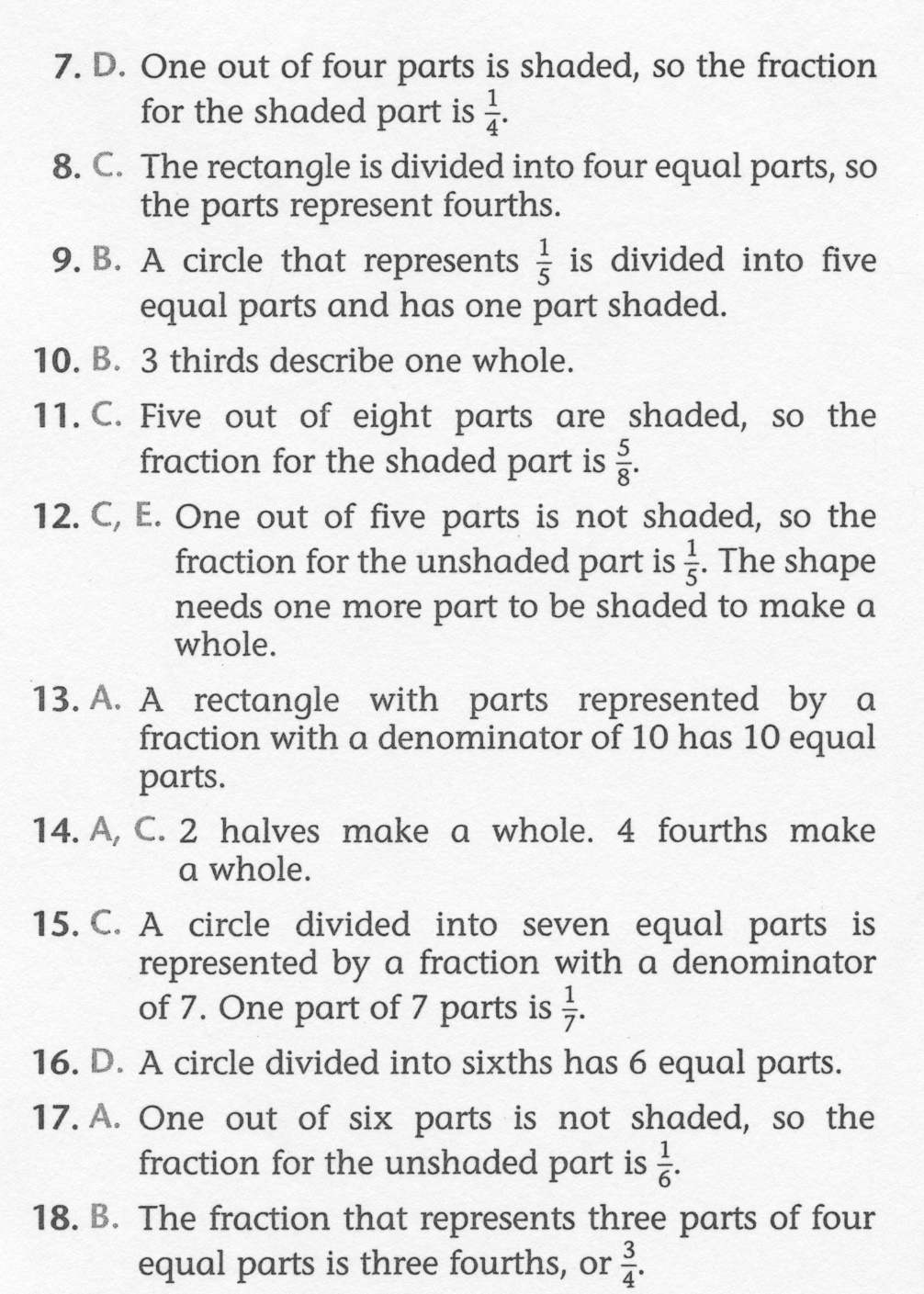 7